Graphs of the derivative function
17D
https://kahoot.it/challenge/03232739?challenge-id=866b7e2c-3a48-4847-852c-88711d5afe08_1637011591521
https://kahoot.it/challenge/03925555?challenge-id=866b7e2c-3a48-4847-852c-88711d5afe08_1637011629613
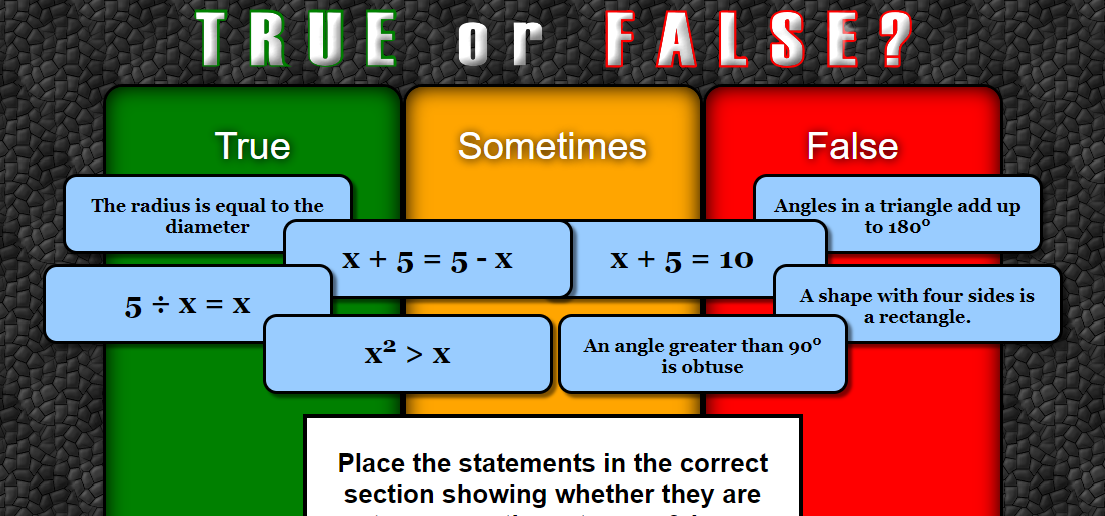 [Speaker Notes: https://www.transum.org/Software/sw/Starter_of_the_day/Starter_June24.asp]
Increasing and decreasing functions
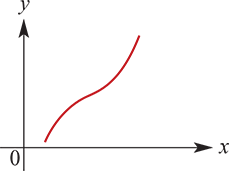 Increasing and decreasing functions
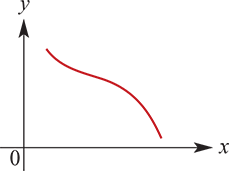 Increasing and decreasing functions
If f′(x)>0, for all x in the interval, then the function is strictly increasing.
(Think of the tangents at each point − they each have positive gradient.)
If f′(x)<0, for all x in the interval, then the function is strictly decreasing.
(Think of the tangents at each point − they each have negative gradient.)
Increasing and decreasing functions
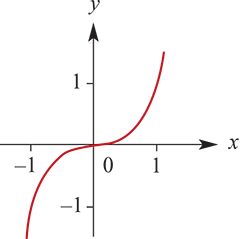 Sign of the derivative
Consider the graph of y=g(x) shown below.
At a point (a,g(a)) on the graph, the gradient is g′(a).
By noting whether the curve is sloping upwards or downwards at a particular point, we can tell the sign of the derivative at that point:
For x<b, g′(x)>0. This implies that g is strictly increasing on the interval (−∞,b).
For x=b, g′(b)=0.
For b<x<a, g′(x)<0. This implies that g is strictly decreasing on the interval (b,a).
For x=a, g′(a)=0.
For x>a, g′(x)>0. This implies that g is strictly increasing on the interval (a,∞).
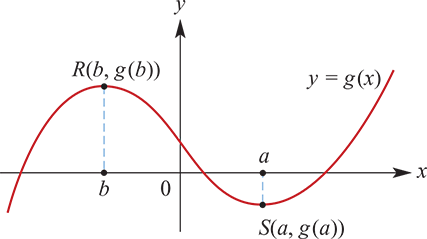 Example
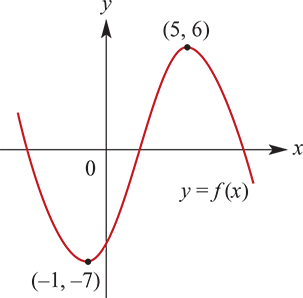 For the graph of f:R→R, find:
{x:f′(x)>0}
{x:f′(x)<0}
{x:f′(x)=0}
Solution
{x:f′(x)>0}={x:−1<x<5}=(−1,5)
{x:f′(x)<0}={x:x<−1}∪{x:x>5}=(−∞,−1)∪(5,∞)
{x:f′(x)=0}={−1,5}
Example
Sketch the graph of y=f′(x) for each of the following. (It is impossible to determine all features.)
Solution
f′(x)>0 for x>3
f′(x)<0 for x<3
f′(x)=0 for x=3
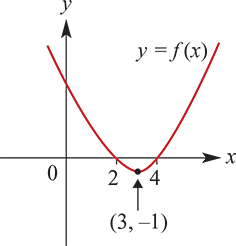 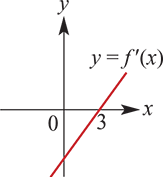 Example
Sketch the graph of y=f′(x) for each of the following. (It is impossible to determine all features.)
f′(x)=1 for all x
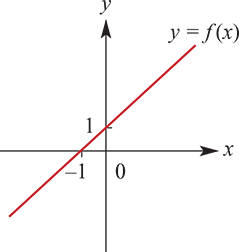 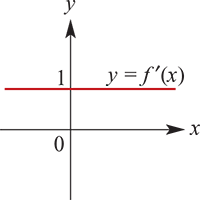 Example
Sketch the graph of y=f′(x) for each of the following. (It is impossible to determine all features.)
f′(x)>0 for x>1
f′(x)<0 for −1.5<x<1
f′(x)>0 for x<−1.5
f′(−1.5)=0 and f′(1)=0
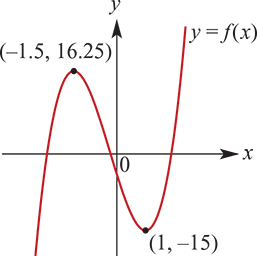 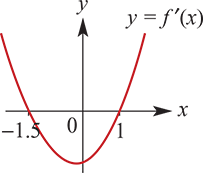 An angle associated with the gradient of a curve at a point
Example
Example
Example
Section summary